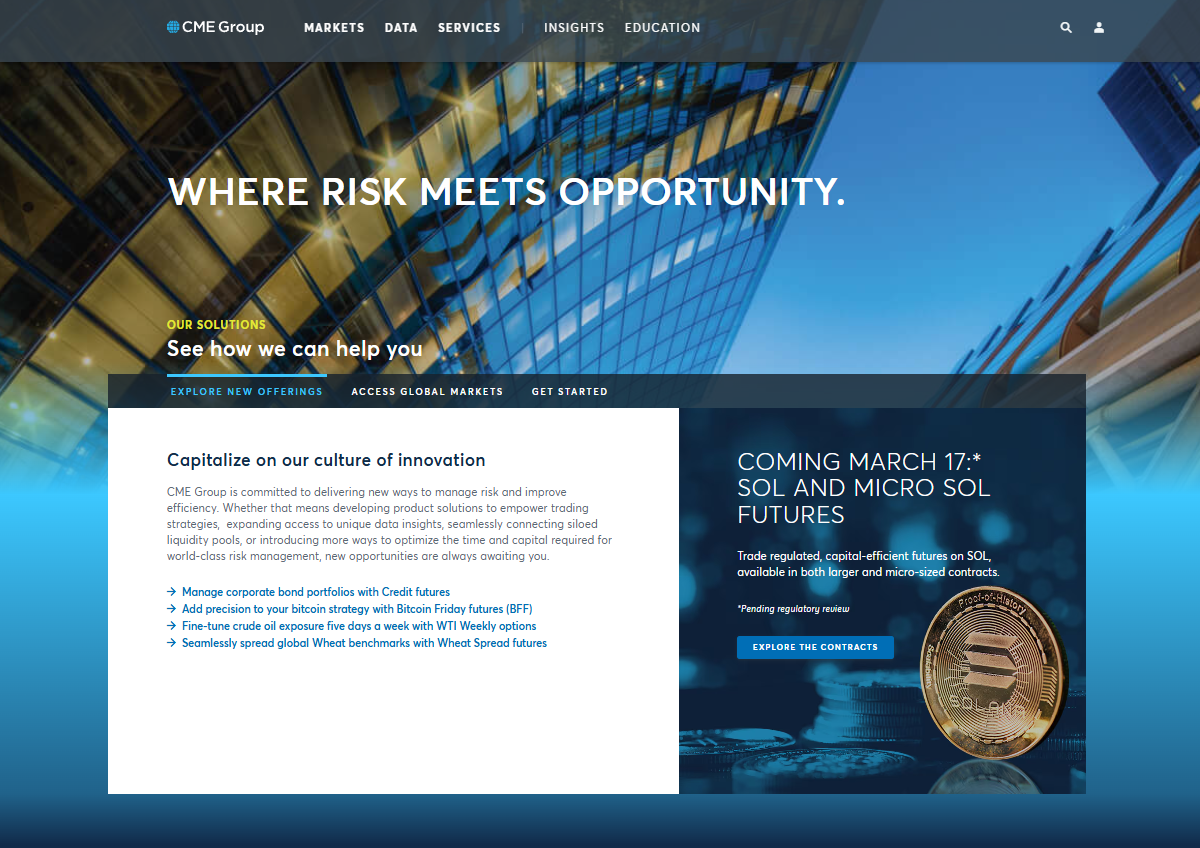 Біржі Північної Америки
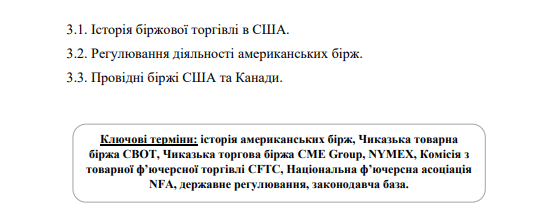 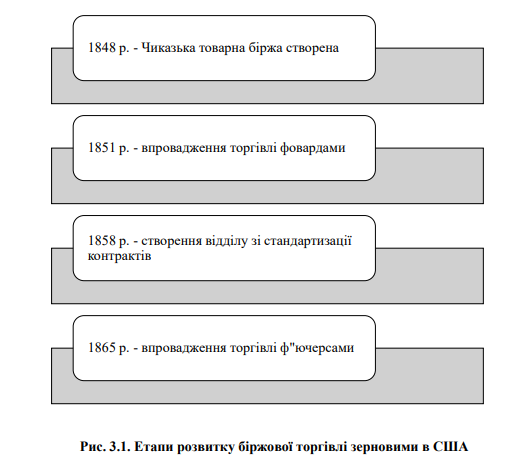 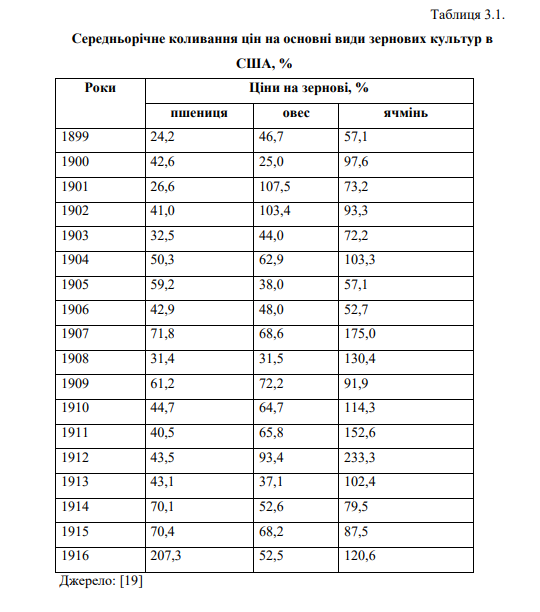 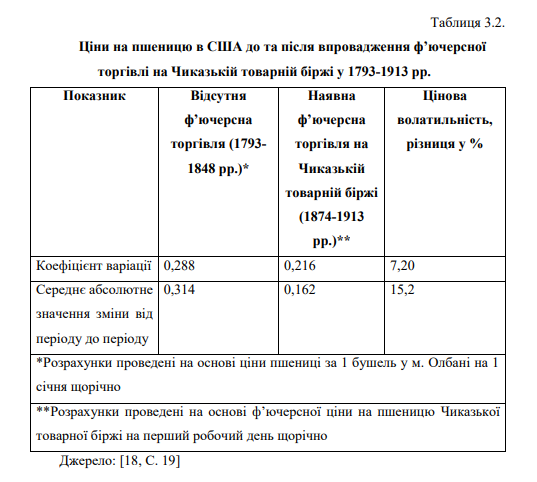 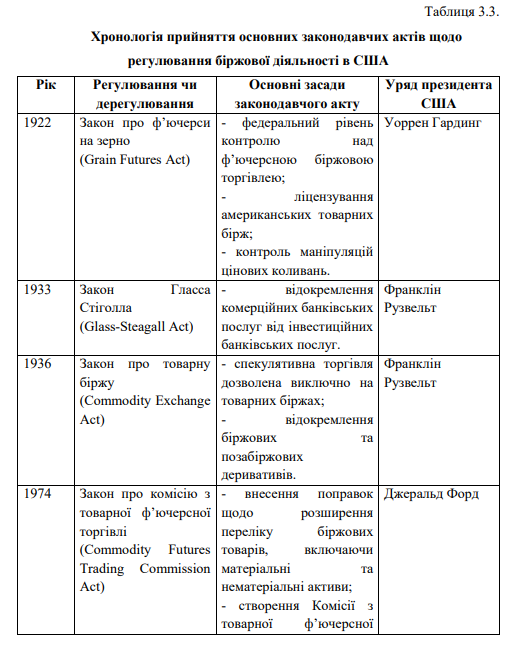 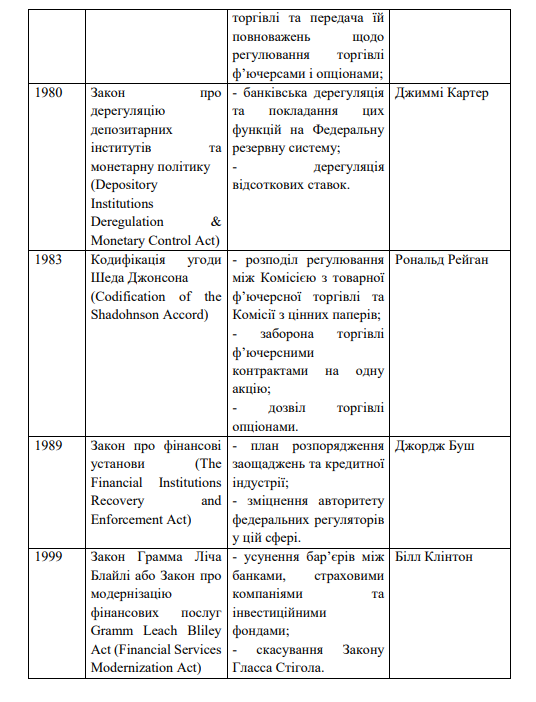 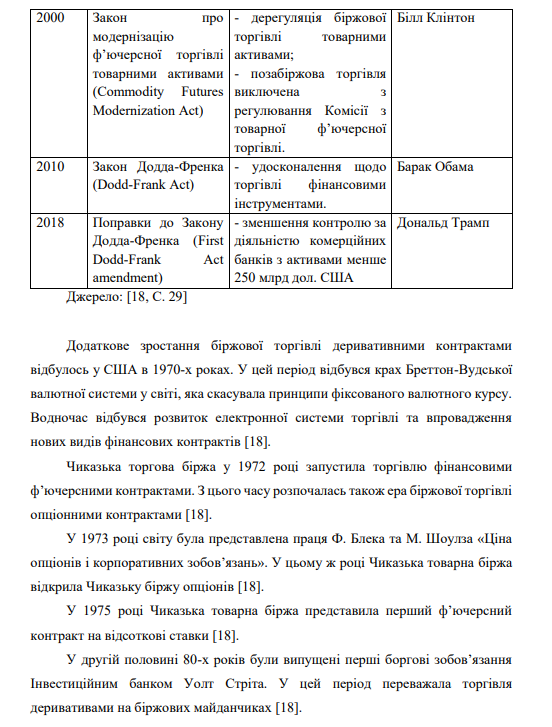 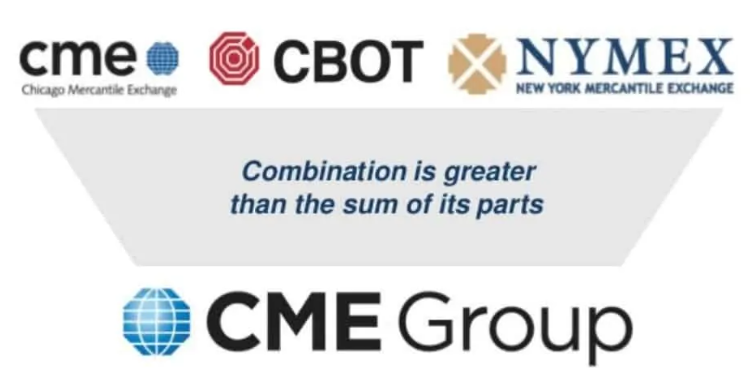 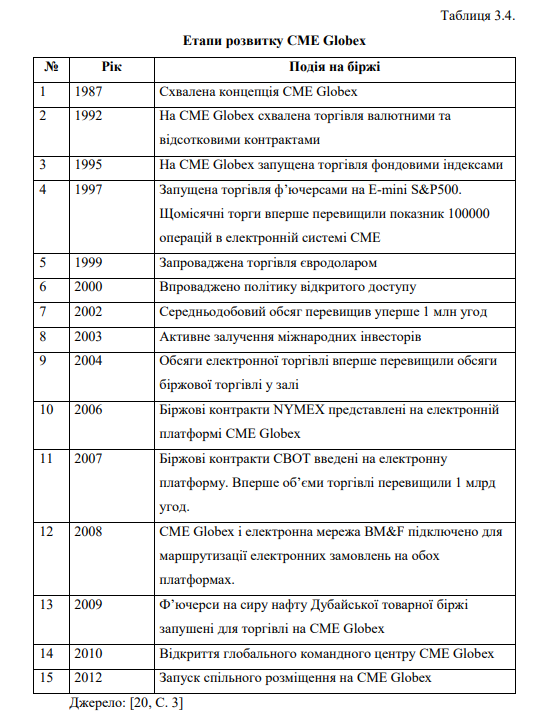 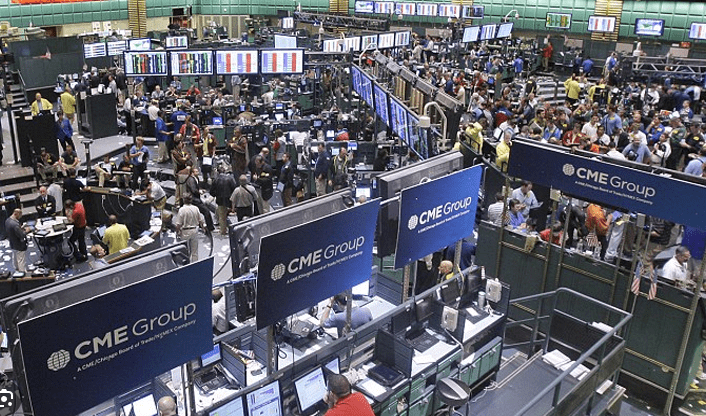 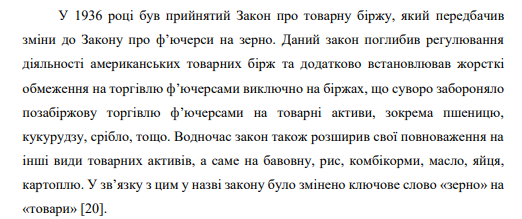 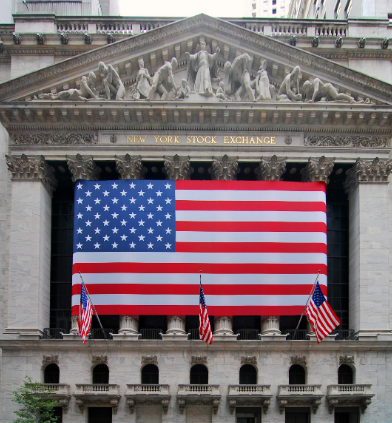 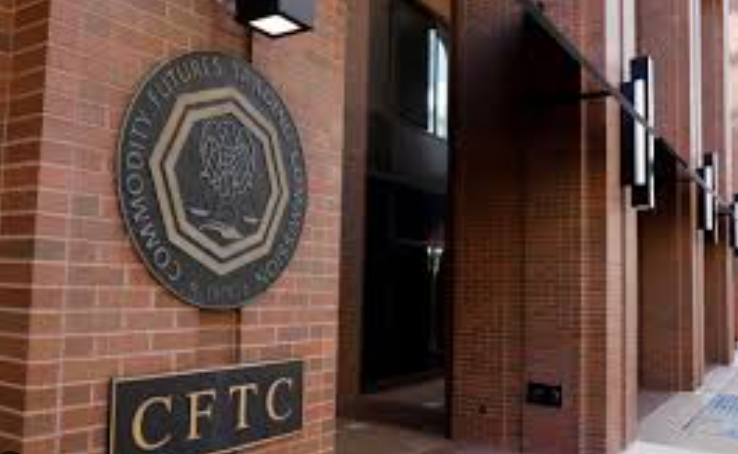 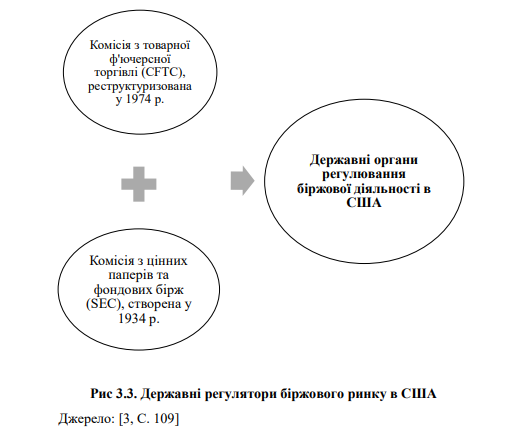 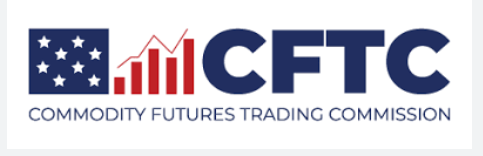 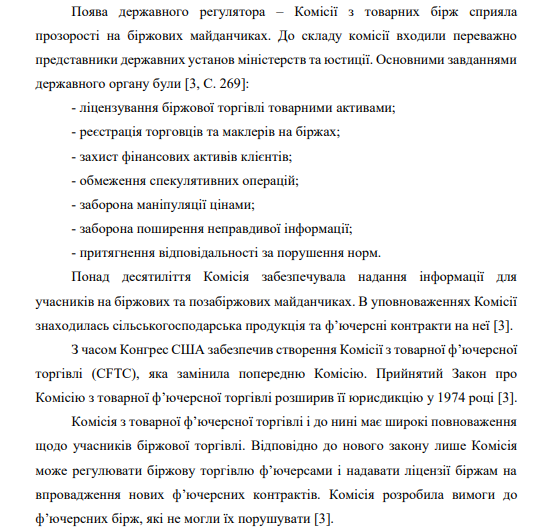 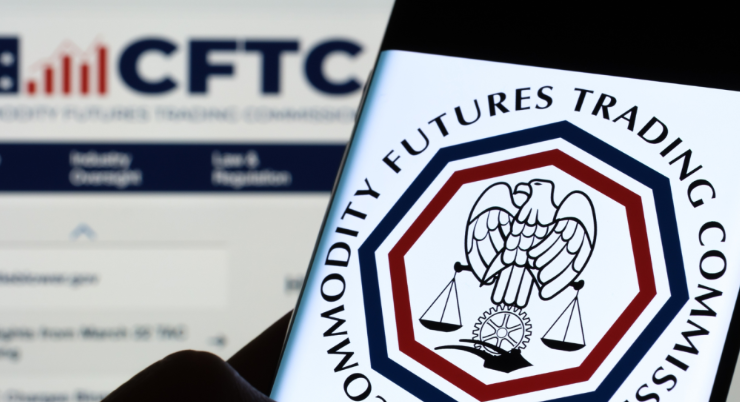 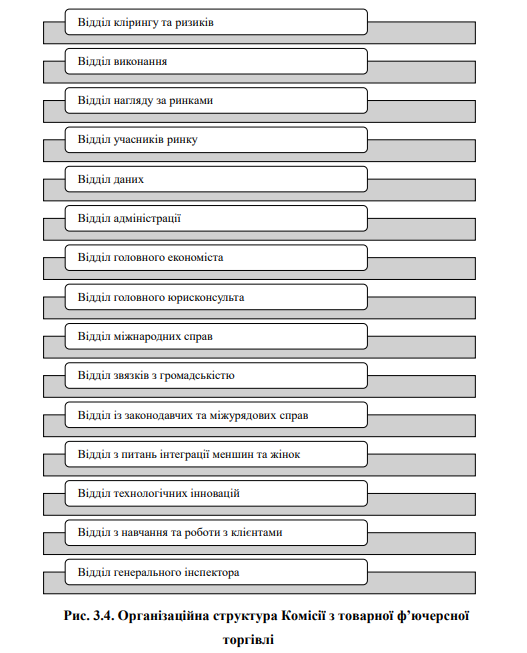 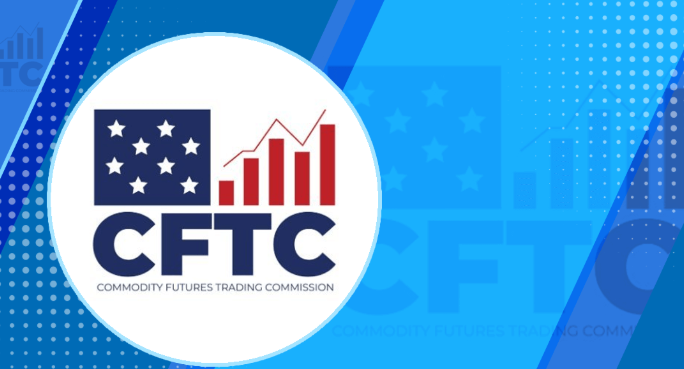 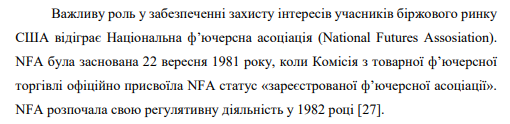 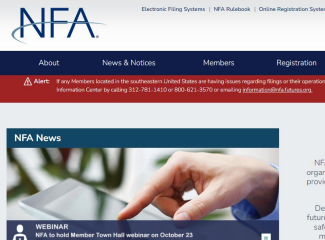 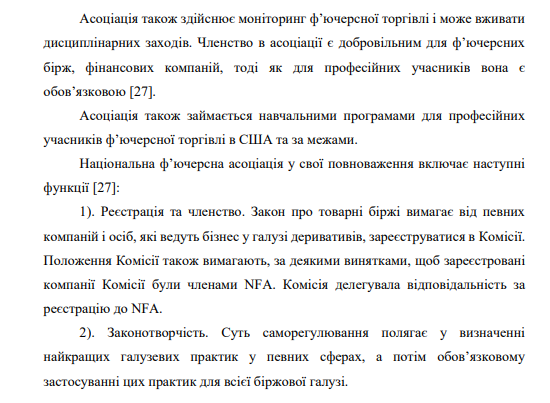 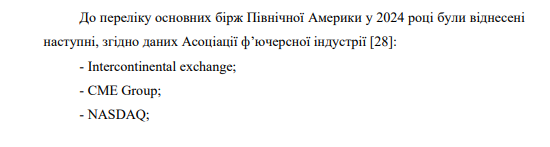 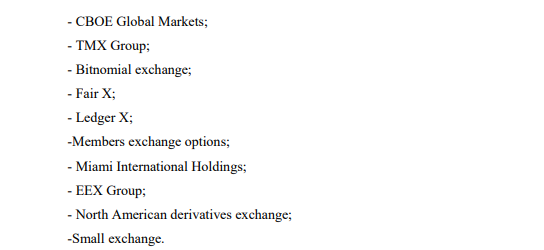 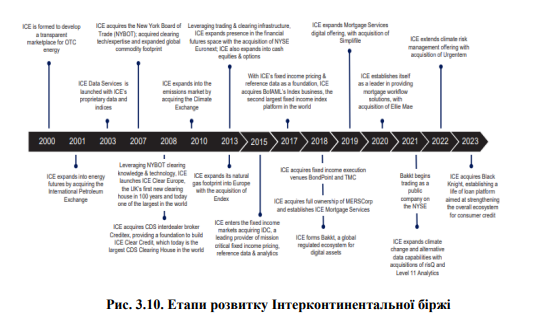 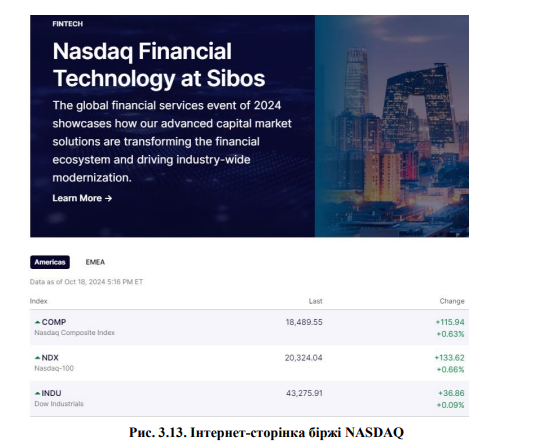 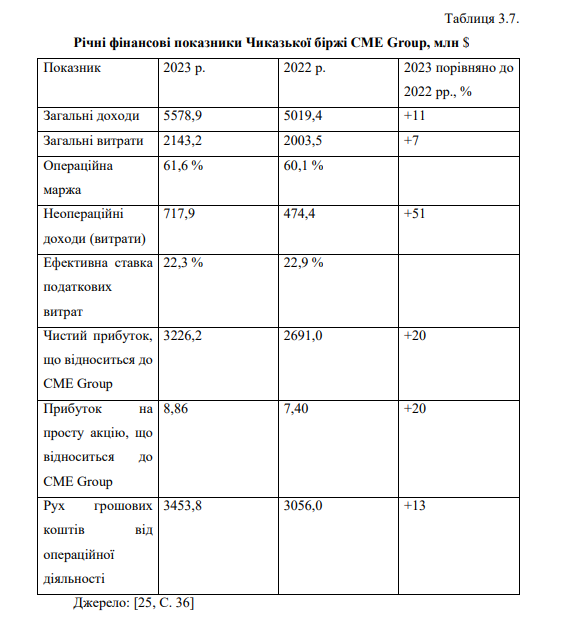 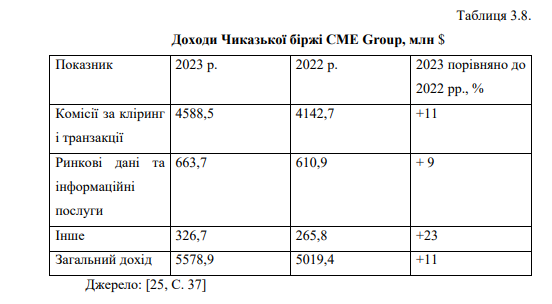 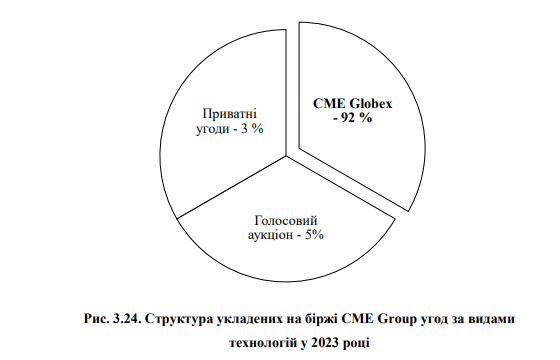 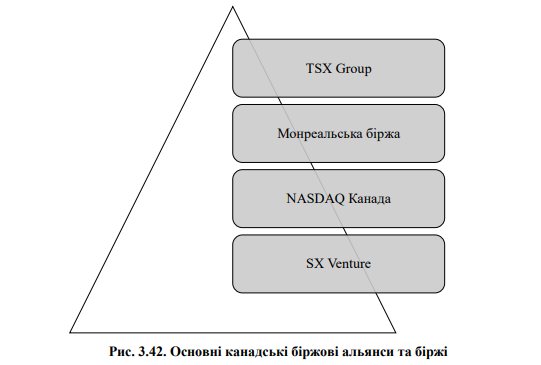